Figure 1. Behavioral data (16 subjects). (A) Reaction times obtained for the 4 stimulus–response conditions during both ...
Cereb Cortex, Volume 19, Issue 10, October 2009, Pages 2361–2371, https://doi.org/10.1093/cercor/bhn254
The content of this slide may be subject to copyright: please see the slide notes for details.
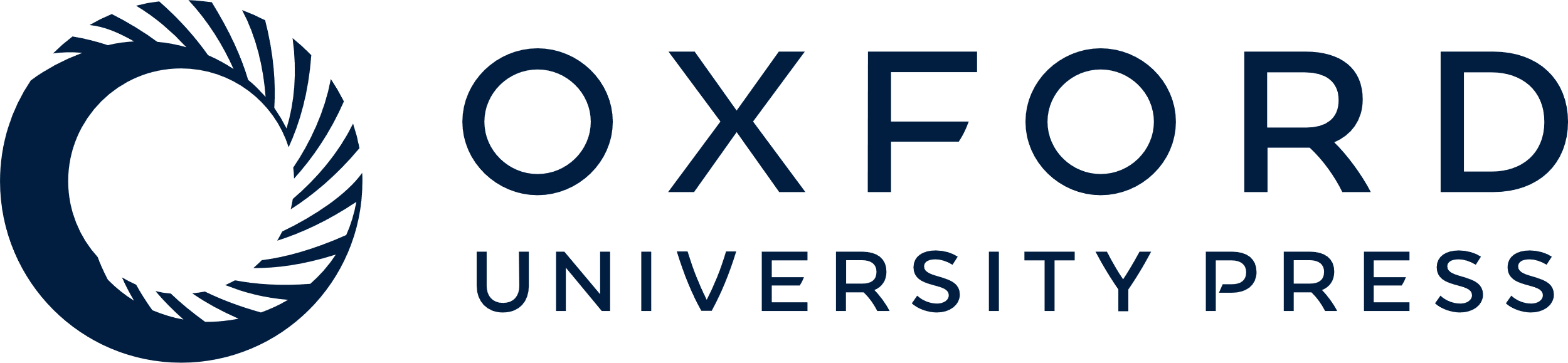 [Speaker Notes: Figure 1. Behavioral data (16 subjects). (A) Reaction times obtained for the 4 stimulus–response conditions during both runs of scanning. For each condition the mean (±standard deviation [SD]) of 16 subjects is presented, whereas each subject value is based on the mean of all measurements in a given condition and run. (B) The subjective difficulty rating (score 1–10), presented by the mean (±SD) of 16 subjects. (C) Decreases of reaction times in the second compared with the first run for each condition. (D) Diversity in selected responses (sel) and the difference between 2 consecutively selected responses (seq) in run 1 (sel1, seq1) and run 2 (sel2, seq2), respectively. These parameters were available for Free-BS and expressed in a scale varying from 0% (total equal) to 100% (total unequal). FS, finger selection; BS, button selection; Fix, fixed; **P < 0.01, ***P < 0.001.


Unless provided in the caption above, the following copyright applies to the content of this slide: © The Author 2009. Published by Oxford University Press. All rights reserved. For permissions, please e-mail: journals.permissions@oxfordjournals.org]